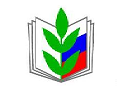 Нашапервичнаяпрофсоюзная организация
МБДОУ
«Детский сад № 9» г. Канаш
Профсоюзная организация существует с момента основания нашего сада, с августа 1984 года. 
Девиз работы профсоюзной организации очень простой, но отражает все моменты:

 
 Профсоюз - коллектив, 
Коллектив - это сила.
Будем вместе творить
Станем вместе едины.
* Представительство интересов работников на всех уровнях.
* Равные возможности для всех членов коллектива.
* Охрана труда и создание комфортных, безопасных условий. 
*Форумы, собрания, конференции, митинги, семинары, конкурсы.
*Социальная поддержка, льготы и гарантии.
* Обеспечение достойной зарплаты.
* Юридические бесплатные консультации.
* Законность, занятость, защита.
Что такое профсоюз ?
На протяжении  долгих лет наша  первичная организация стабильна.  Членами профсоюза являются  15 % коллектива -  это инициативные, творческие люди
Нашему детскому  саду в этом году 33 года. 
В нём  работают  люди с большим добрым сердцем. Не каждый может работать в этой сфере, дарить теплоту и любовь  детям.  Они умеют слушать, сопереживать, всегда готовы прийти на помощь. Не секрет, что основу их  успешной, плодотворной, творческой работы  создают комфортные условия труда и социальная стабильность, полное взаимопонимание, взаимоуважение в коллективе. А для этого нужно создать целую систему взаимоотношений между работодателем и профсоюзным комитетом.
Коллективный договор
Важная роль в работе по повышению имиджа профсоюзного членства отводится социальному партнерству. Между администрацией детского сада и профкомом заключено соглашение, коллективный договор, в которых предусмотрены дополнительные меры социальной защиты работников:
    повышение квалификации;
выдача спецодежды;
    Не оставлены без внимания неработающие пенсионеры. Профком поздравляет их с праздниками, приглашает на проводимые мероприятия..
Фотоотчет
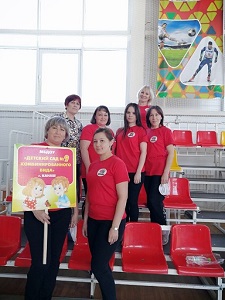 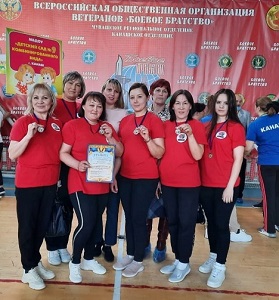 Вот такие мы,первичная профсоюзная организацияМБДОУ   «Детский сад №9» г. Канаш